ИНФОРМАЦИОННЫЕ МАТЕРИАЛЫ ПО ОСАДКАМ И ПОРЫВАМ ВЕТРА НА ТЕРРИТОРИИ
КРАСНОДАРСКОГО КРАЯ (РИСК НАРУШЕНИЯ ЭЛЕКТРОСНАБЖЕНИЯ НА 26.05.2021)
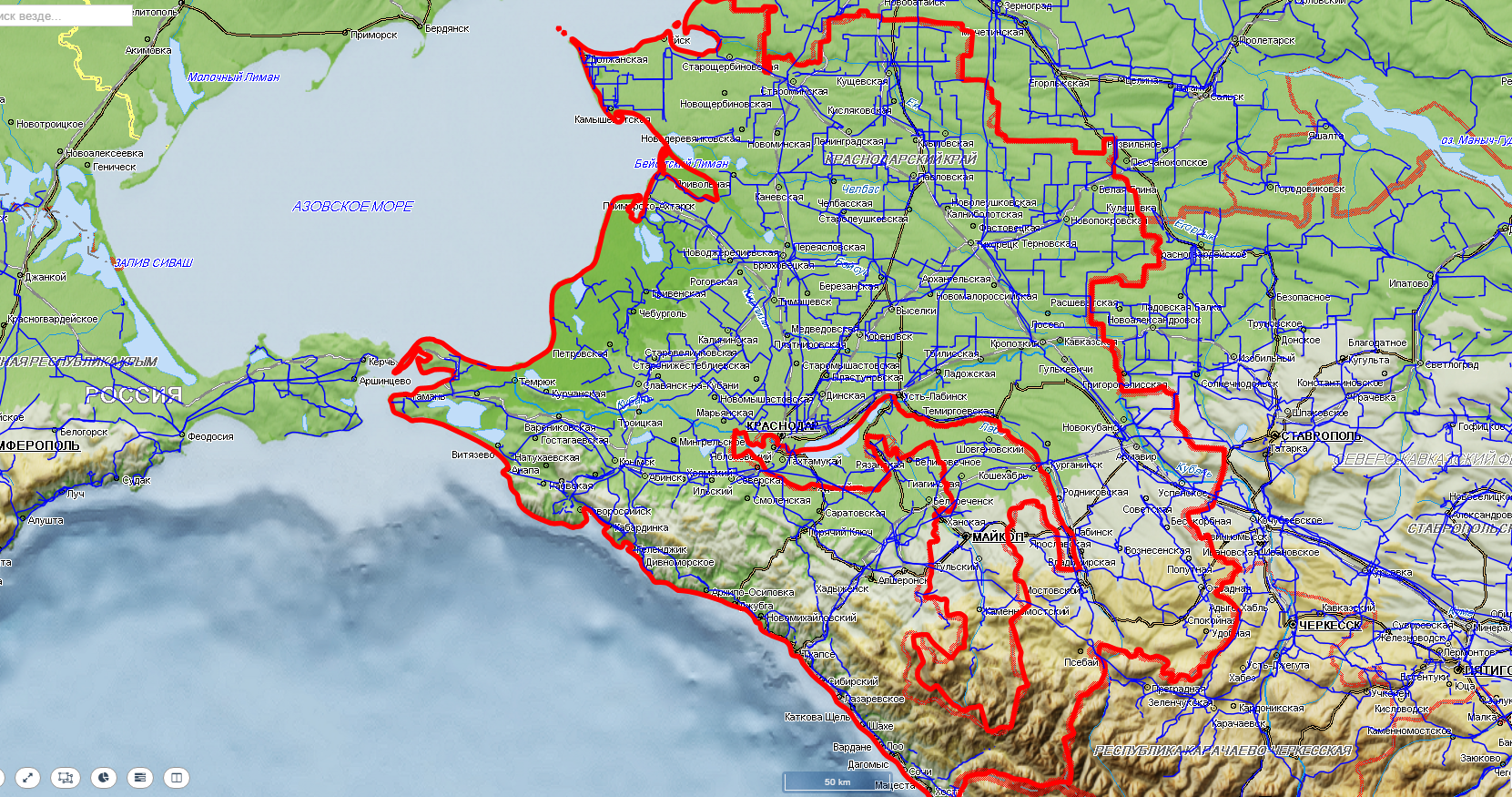 Новокубанский р-н
МО Армавир
120/13
Курганинский р-н
Белореченский р-н
380/17
26659/82508
110/12
281/24
31027/106536
26176/206931
31027/106536
Успенский р-н
Лабинский р-н
206/11
282/19
Апшеронский р-н
10950/31701
39741/104430
260/75
Отрадненский р-н
7
0
Условные обозначения
34143/100997
158/12
Мостовский р-н
- пожарно-спасательные формирования
24438/64500
62%
279/14
3
1
24752/71595
- социально-значимый объект
6
0
- больница
- количество осадков, мм за 24 ч
20
МО Сочи
16:00 25.05.2021
исп. ЦУКС ГУ МЧС по Краснодарскому краю
АРМ № 7 А.В. Федоренко
тел. 3220-5507
использовались: АИУС РСЧС
- порывы ветра, м/с
Сочи
3
6
0
62%
- порывы ветра
6357/19
- пожаровзрывоопасный объект
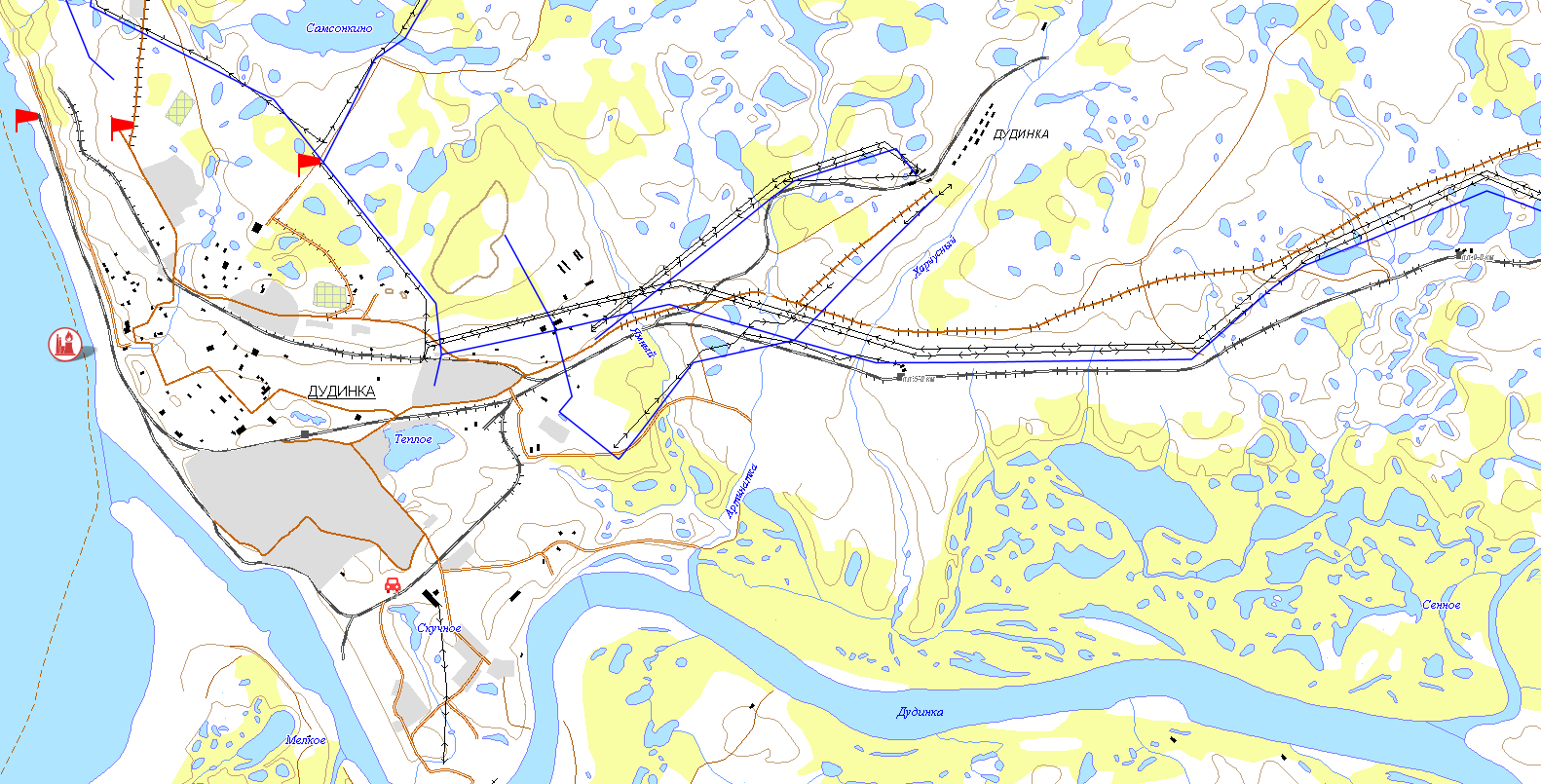 50 362/497806
ИНФОРМАЦИОННЫЕ МАТЕРИАЛЫ ПО КОМПЛЕКСУ НЕБЛАГОПРИЯТНЫХ МЕТЕОЯВЛЕНИЙ 
НА ТЕРРИТОРИИ МО г. СОЧИ КРАСНОДАРСКОГО КРАЯ 
(РИСК НАРУШЕНИЯ ЭЛЕКТРОСНАБЖЕНИЯ НА 26.05.2021 г.)
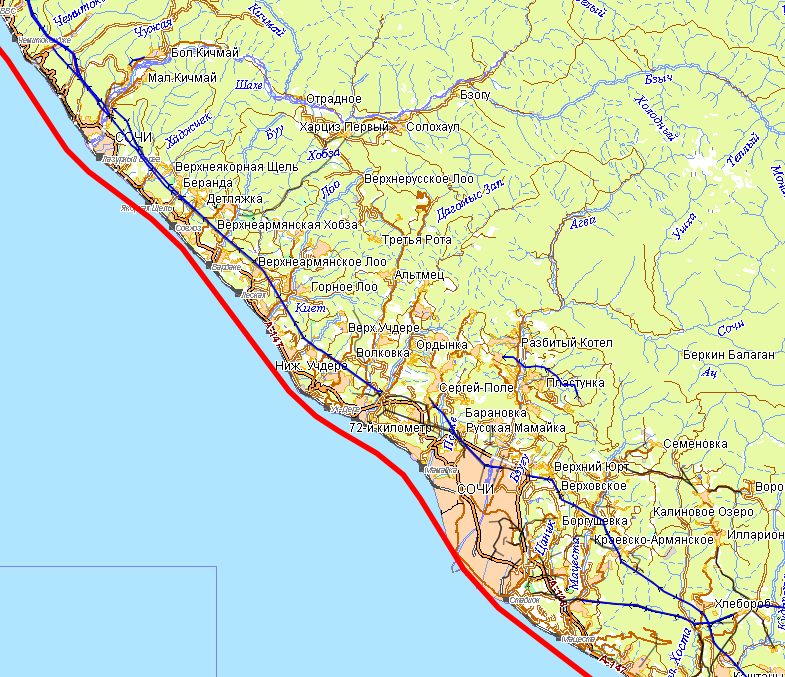 МО г. Сочи
6
0
62%
6357/19
Трехмерная модель участка
50 362/497 806
Условные обозначения
- кол-во домов /населения
- линии электропередач 110 кВт
19/330
- протяженность ЛЭП/ТП (шт.)
321/20
- износ электроэнергетических систем
60%
- количество осадков, мм
20
- порывы ветра, м/с
3
- муниципальное образование
МО г. Ейск
- пожарно-спасательные формирования
- социально-значимый объект
- больница
16:00 25.05.2021
исп. ЦУКС ГУ МЧС по Краснодарскому краю
АРМ № 7 А.В. Федоренко
тел. 3220-5507
использовались: АИУС РСЧС
2
ИНФОРМАЦИОННЫЕ МАТЕРИАЛЫ ПО КОМПЛЕКСУ НЕБЛАГОПРИЯТНЫХ МЕТЕОЯВЛЕНИЙ 
НА ТЕРРИТОРИИ МО МОСТОВСКОЙ РАЙОН КРАСНОДАРСКОГО КРАЯ 
(РИСК НАРУШЕНИЯ ЭЛЕКТРОСНАБЖЕНИЯ НА 26.05.2021 г.)
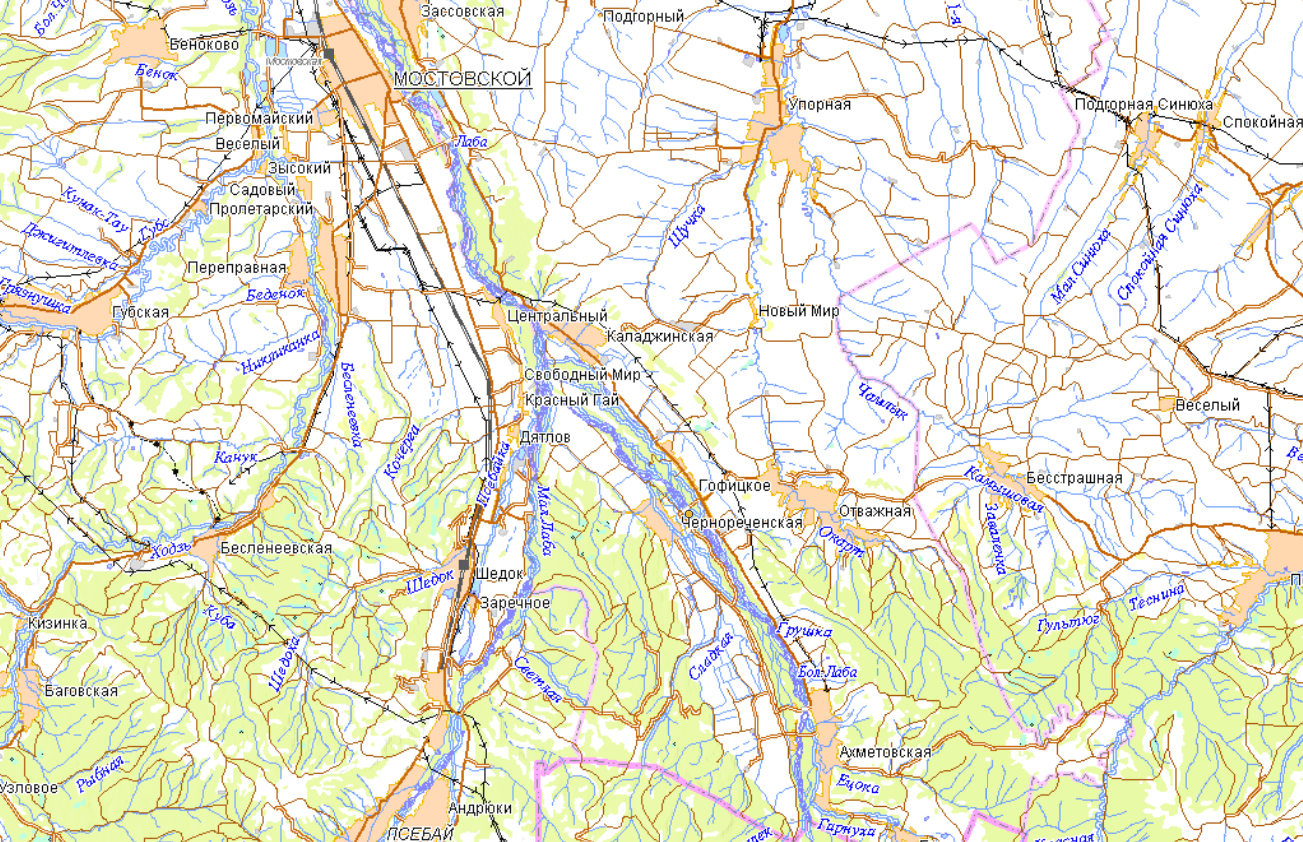 МО Мостовский район
Трехмерная модель участка
63%
279/14
24752/71595
6
0
Условные обозначения
- кол-во домов /населения
- линии электропередач 110 кВт
19/330
- протяженность ЛЭП/ТП (шт.)
321/20
- износ электроэнергетических систем
60%
- количество осадков, мм
20
- порывы ветра, м/с
3
- муниципальное образование
МО г. Ейск
- пожарно-спасательные формирования
- социально-значимый объект
- больница
16:00 25.05.2021
исп. ЦУКС ГУ МЧС по Краснодарскому краю
АРМ № 7 А.В. Федоренко
тел. 3220-5507
использовались: АИУС РСЧС
3
ИНФОРМАЦИОННЫЕ МАТЕРИАЛЫ ПО КОМПЛЕКСУ НЕБЛАГОПРИЯТНЫХ МЕТЕОЯВЛЕНИЙ 
НА ТЕРРИТОРИИ МО ОТРАДНЕНСКИЙ РАЙОН КРАСНОДАРСКОГО КРАЯ 
(РИСК НАРУШЕНИЯ ЭЛЕКТРОСНАБЖЕНИЯ НА 26.05.2021 г.)
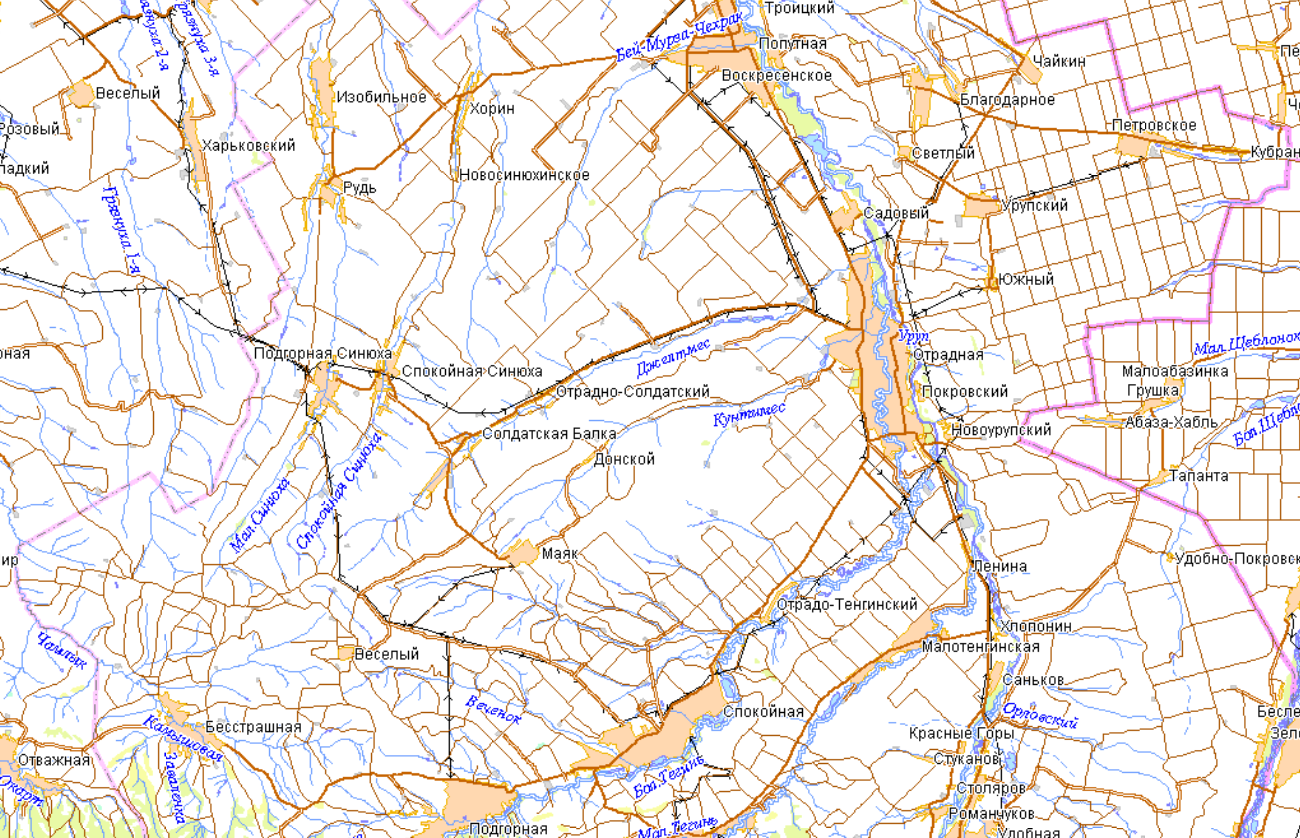 МО Отрадненский район
Трехмерная модель участка
58%
158/12
24438/64500
3
1
Условные обозначения
- кол-во домов /населения
- линии электропередач 110 кВт
19/330
- протяженность ЛЭП/ТП (шт.)
321/20
- износ электроэнергетических систем
60%
- количество осадков, мм
20
- порывы ветра, м/с
3
- муниципальное образование
МО г. Ейск
- пожарно-спасательные формирования
- социально-значимый объект
- больница
16:00 25.05.2021
исп. ЦУКС ГУ МЧС по Краснодарскому краю
АРМ № 7 А.В. Федоренко
тел. 3220-5507
использовались: АИУС РСЧС
4
ИНФОРМАЦИОННЫЕ МАТЕРИАЛЫ ПО КОМПЛЕКСУ НЕБЛАГОПРИЯТНЫХ МЕТЕОЯВЛЕНИЙ 
НА ТЕРРИТОРИИ МО ЛАБИНСКИЙ РАЙОН КРАСНОДАРСКОГО КРАЯ 
(РИСК НАРУШЕНИЯ ЭЛЕКТРОСНАБЖЕНИЯ НА 26.05.2021 г.)
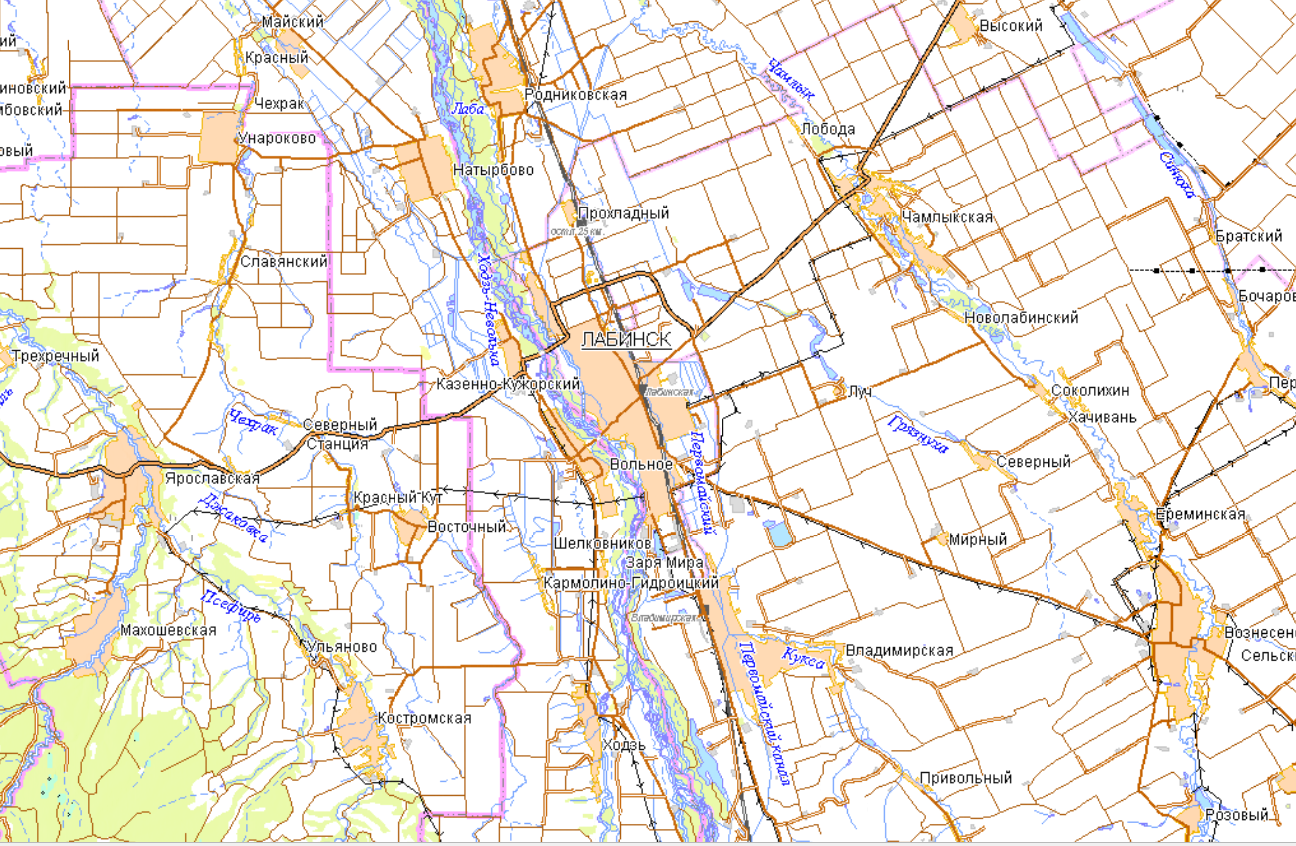 МО Лабинский район
Трехмерная модель участка
58%
158/12
24438/64500
7
0
Условные обозначения
- кол-во домов /населения
- линии электропередач 110 кВт
19/330
- протяженность ЛЭП/ТП (шт.)
321/20
- износ электроэнергетических систем
60%
- количество осадков, мм
20
- порывы ветра, м/с
3
- муниципальное образование
МО г. Ейск
- пожарно-спасательные формирования
- социально-значимый объект
- больница
16:00 25.05.2021
исп. ЦУКС ГУ МЧС по Краснодарскому краю
АРМ № 7 А.В. Федоренко
тел. 3220-5507
использовались: АИУС РСЧС
5